Древо жизни
«Технология проведения подготовительных недель к празднику Пасхи»
Педагог дополнительного образования 
ГБОУ Гимназия№227 Маркова Л.Ф.
Раскинулся Мост на семь верст
Масленица – как прообраз РАЯ, последнее воскресенье Масленичной недели - изгнание из Рая. И весь Пост – это тоска русского человека по Раю и надежда «во Христе» обрести утерянный Рай(плач Адама, духовные стихи);
Новое состояние Рая  - Небесный Иерусалим; 
Готовимся не только душой, но и телом, не только постовой трапезой, но и каждую неделю, поэтапно приближаясь то к Середине поста (СРЕДОКРЕСТЬЕ), то к Страстной седмице(ВЕРБНОЕ ВОСКРЕСЕНЬЕ), к главному празднику Пасхе (роспись яиц), готовимся рукоделием, чтением, участием в обрядовой трапезе, в детских праздниках (например, СОРОКИ, ЖАВОРОНКИ )
Плач Адама.«Раю, мой Раю»
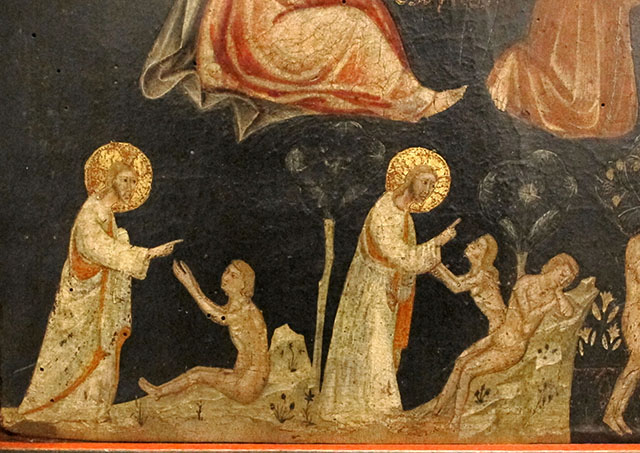 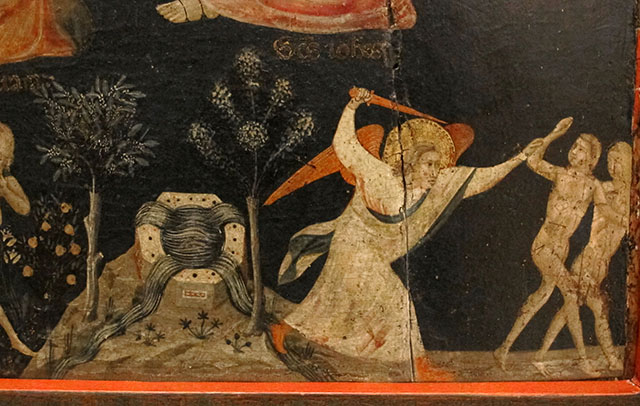 Для педагогов воскресных школ
Вкушать от Древа Жизни – значит сделаться «причастником блаженства будущей жизни». Под Древом Жизни Святитель Андрей Кесарийский (VI–VII век), иносказательно подразумевается вечная жизнь. А вечная жизнь, согласно Священному Писанию, есть Христос (1 Ин. 5:20).
Тождественность между Древом Жизни и Крестом – священный универсальный символ, который сводит воедино начало с концом: слова из Книги Бытия (Быт. 2:9) с Откровением (Откр. 22:2).
На прообразовательное значение райского Древа Жизни указывал Иоанн Дамаскин (675–753): «Древо Жизни, насажденное Богом в раю, предызобразило этот Честный Крест. Ибо как смерть вошла через посредство древа, то надлежало, чтобы через древо же были дарованы жизнь и воскресение»
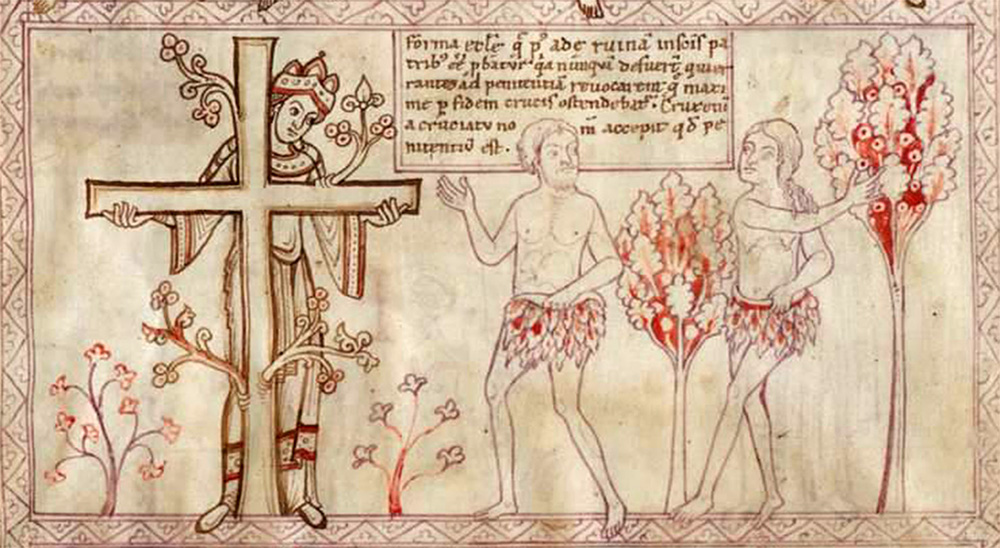 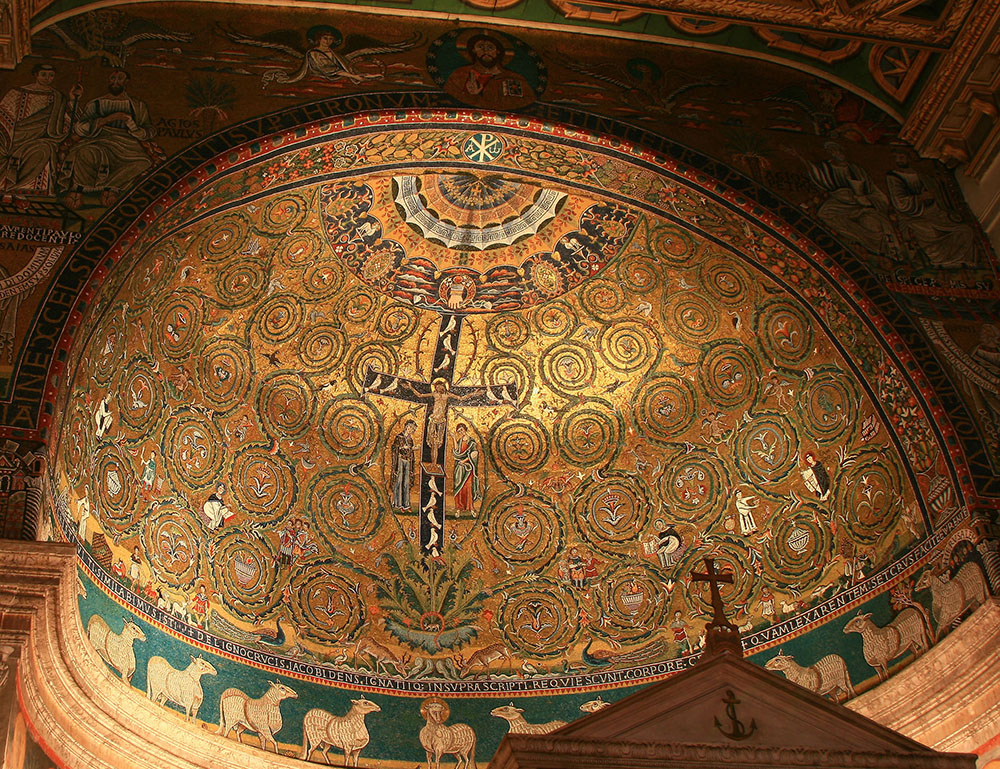 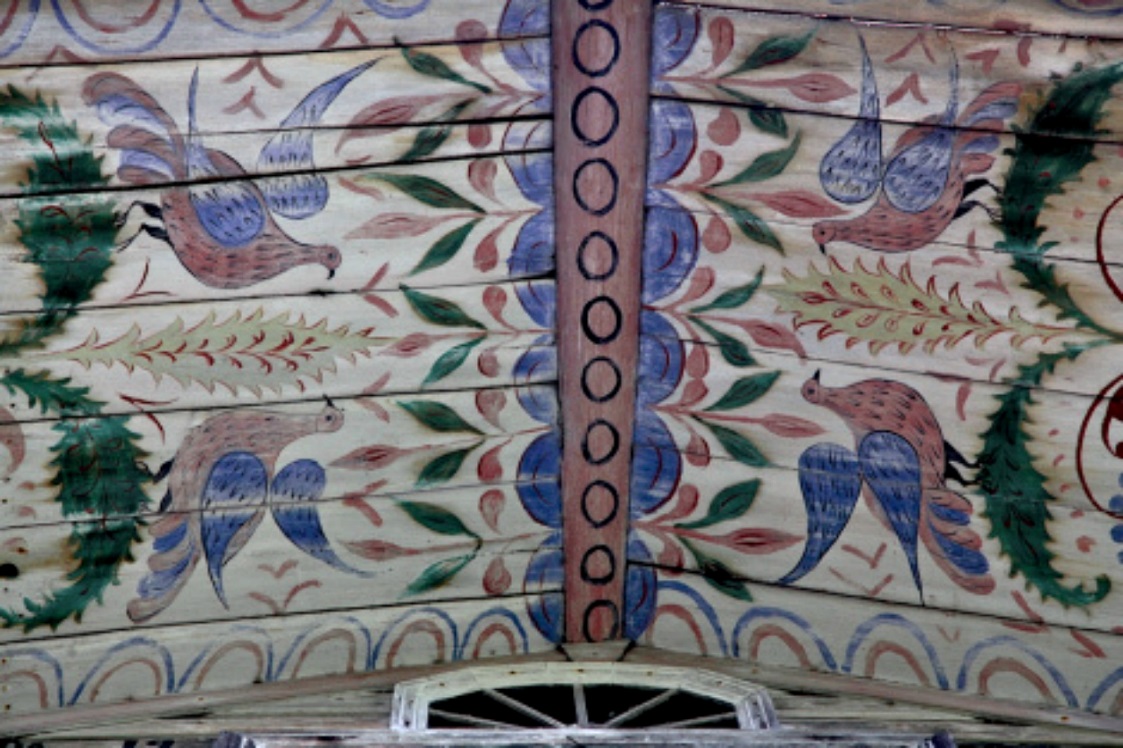 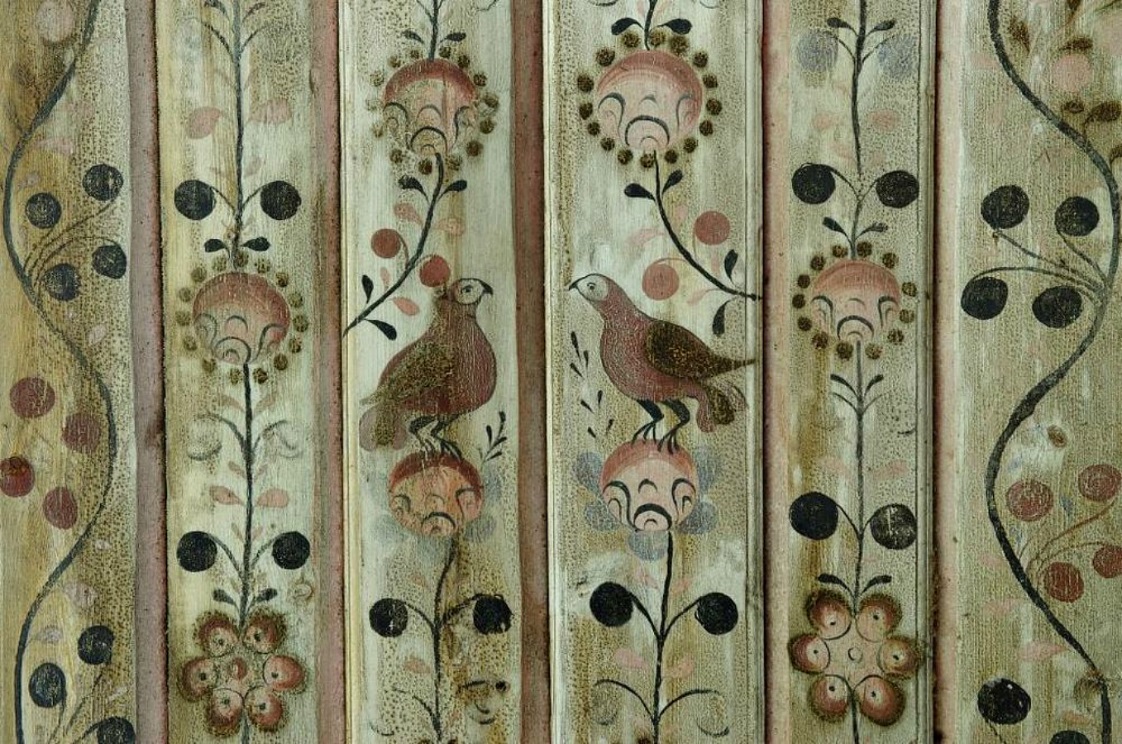 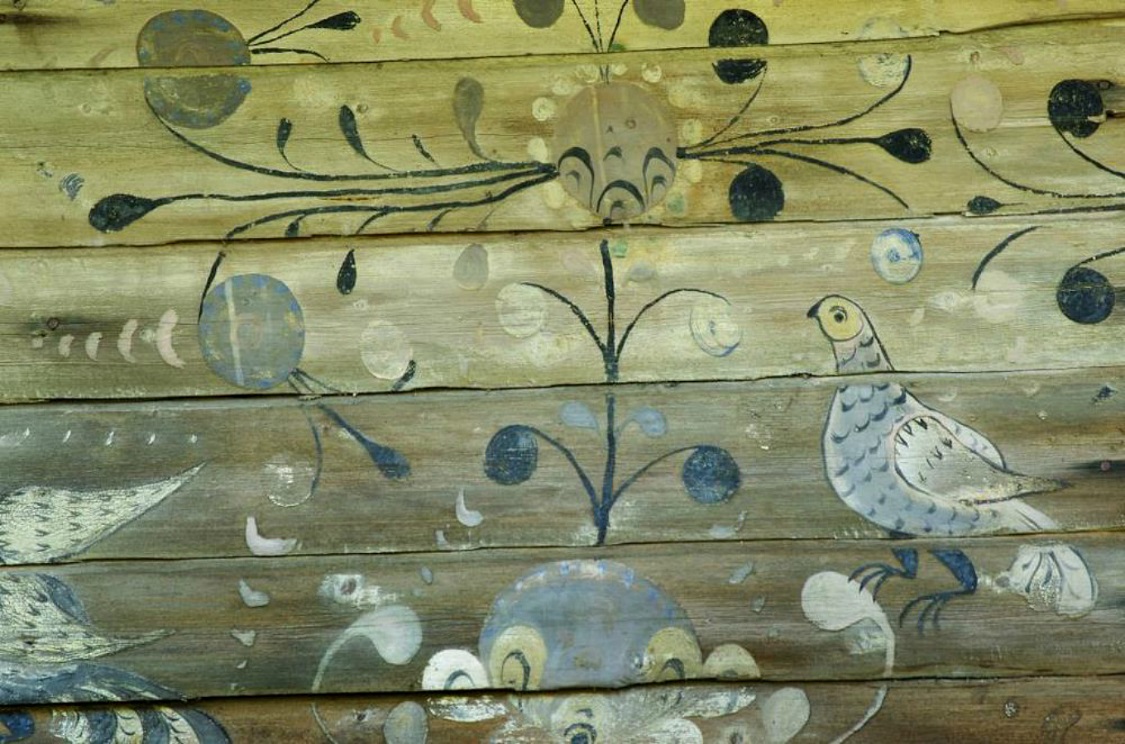 Жить как «в РАЮ»
«Древо жизни» в народной живописи
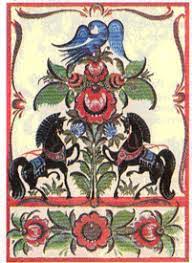 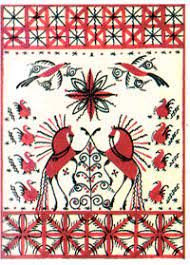 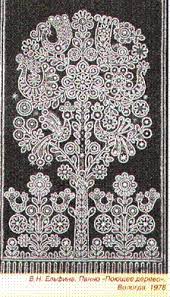 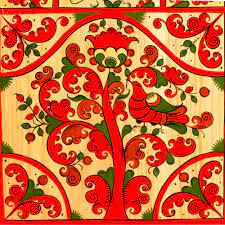 Пасхальное дерево Фолькера Крафта в Германии
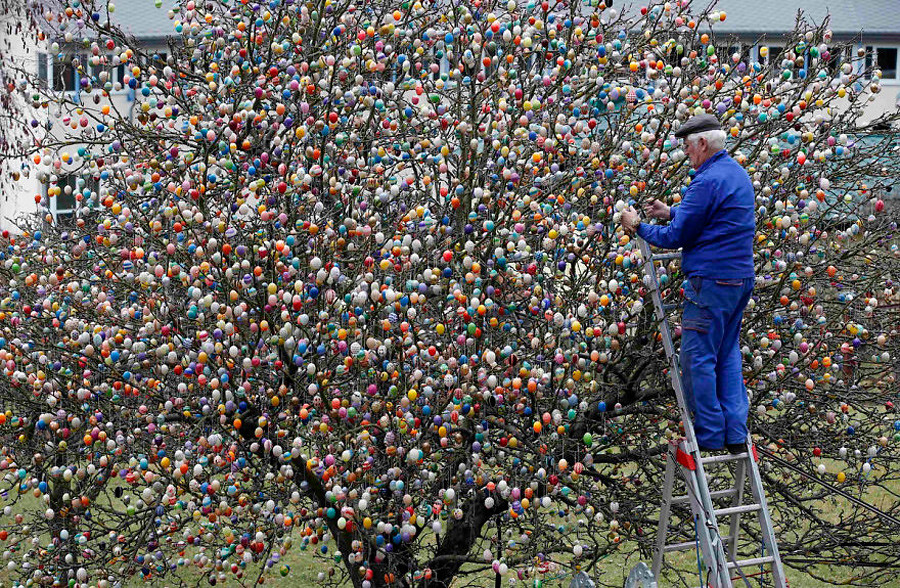 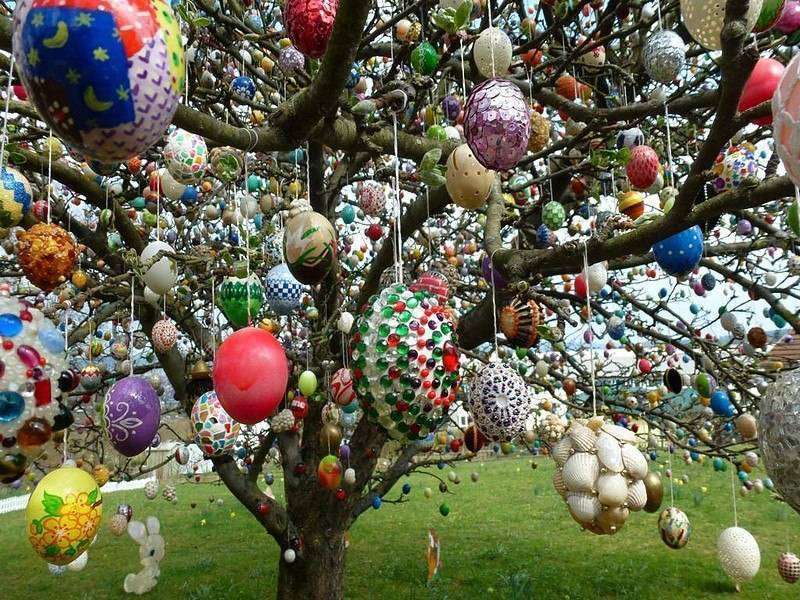 Владимир Успенский Собор
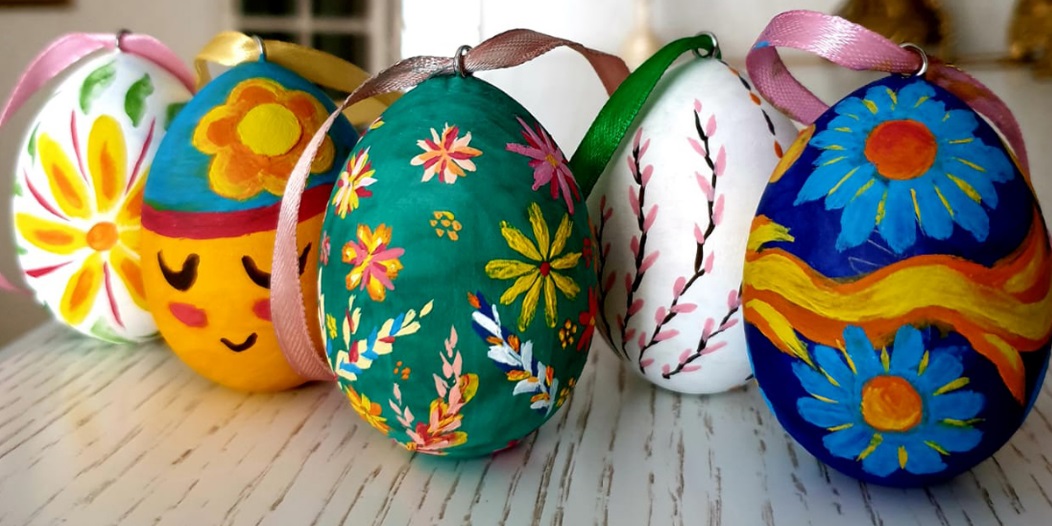 «На нем листочики атласоваи, на ем пташечки херувимские. Пяют песенки серафимския…»
Сороки- птичий праздник
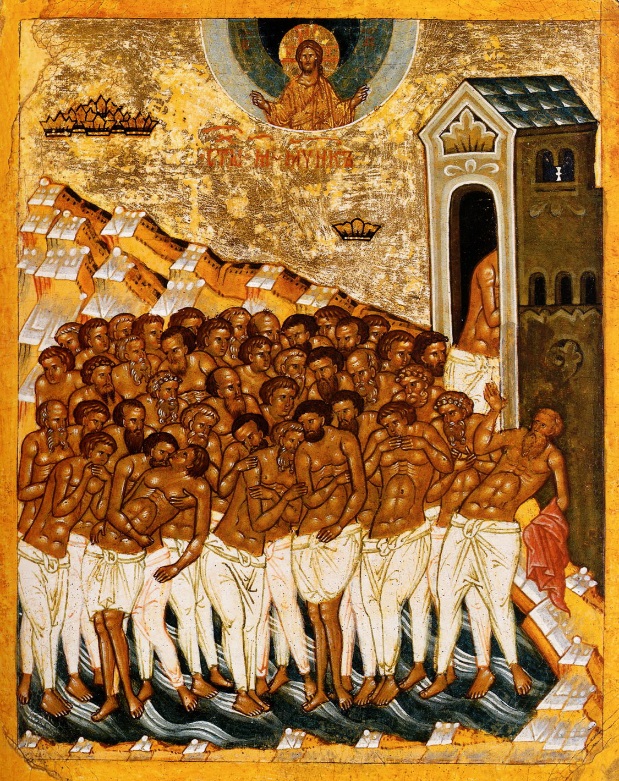 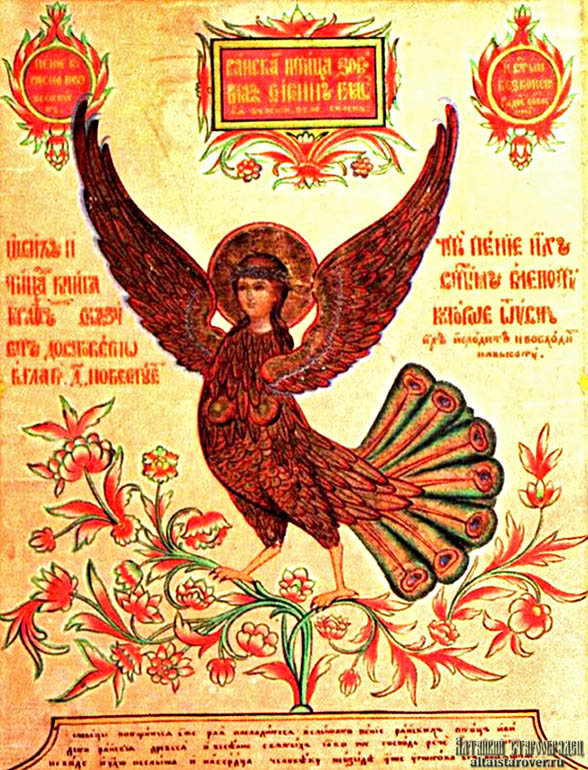 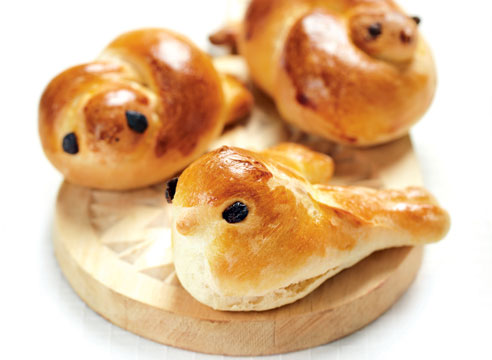 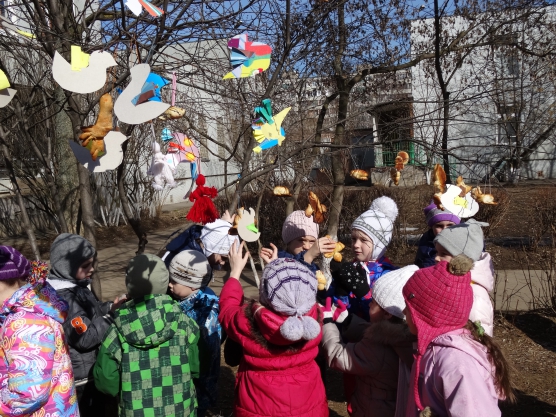 Каргопольские тетёры – северные Сороки
Кресты и лесенки
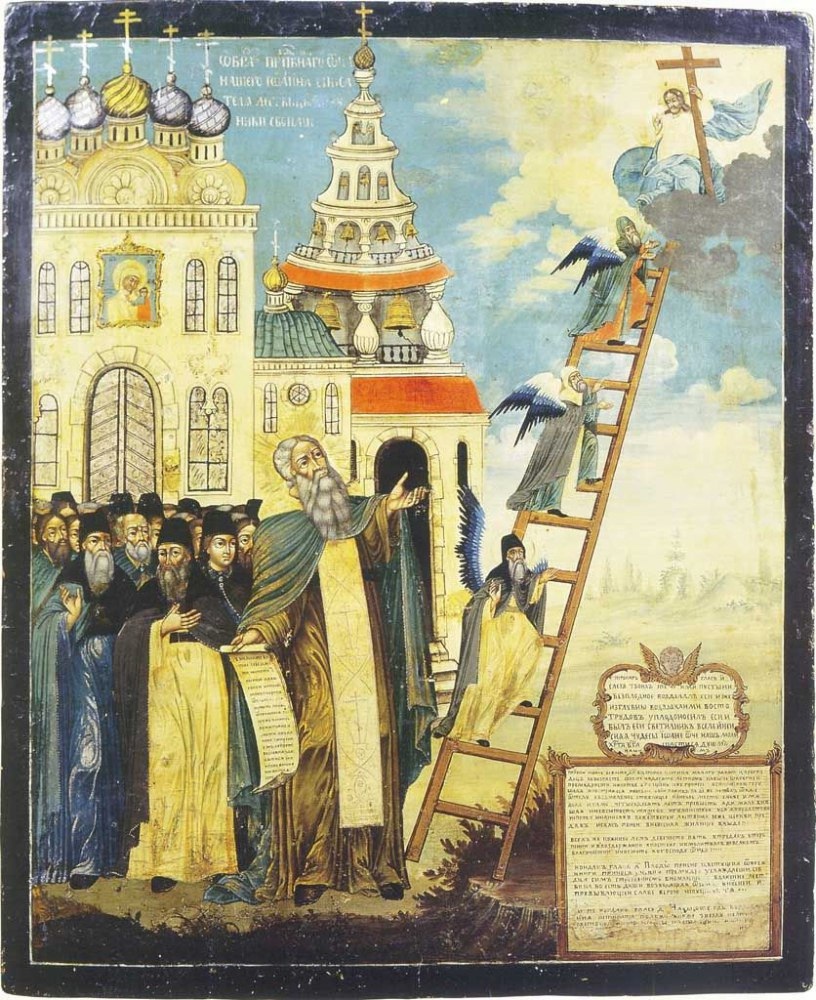 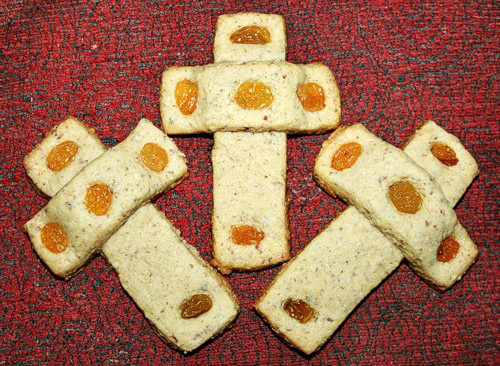 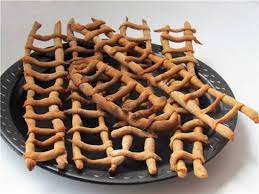 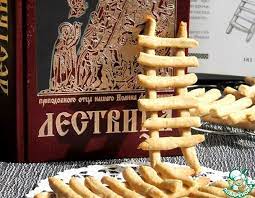 В неделю Марии Египетской и Вербной
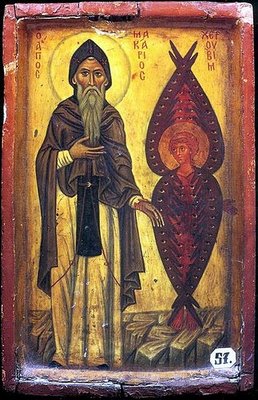 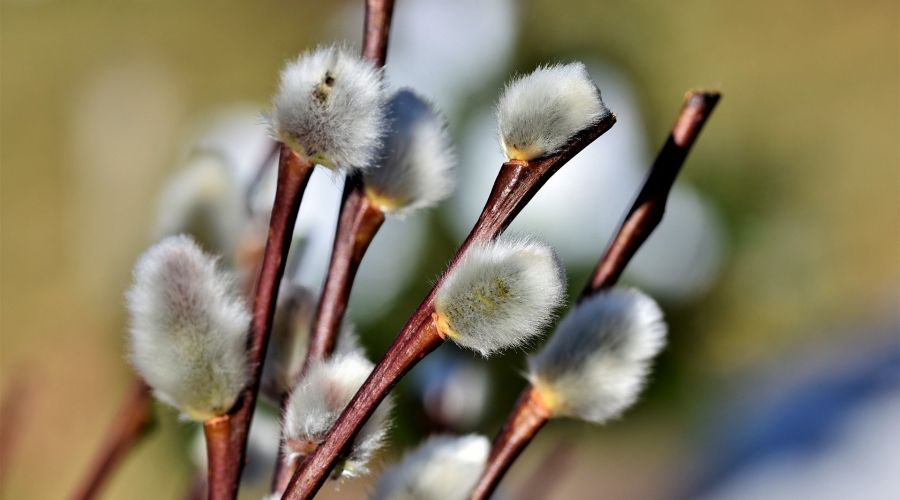 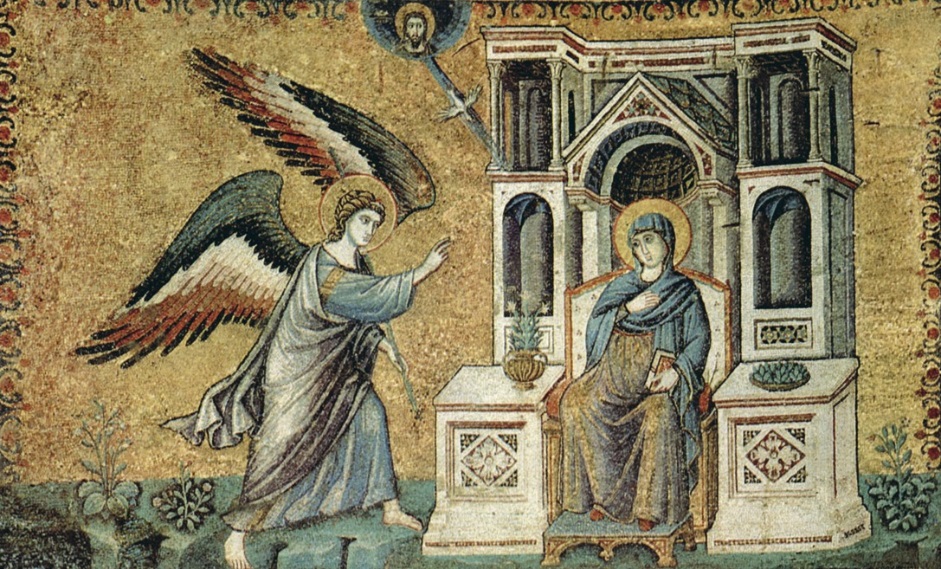 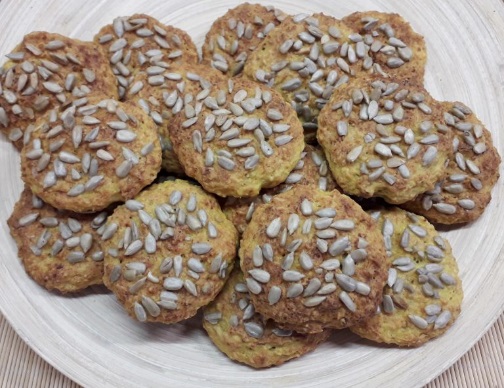 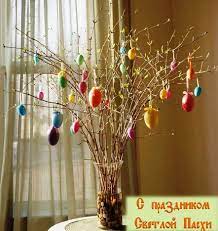 Пасха красная
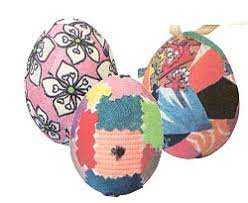 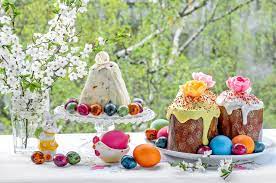 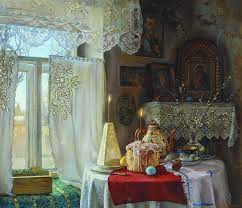 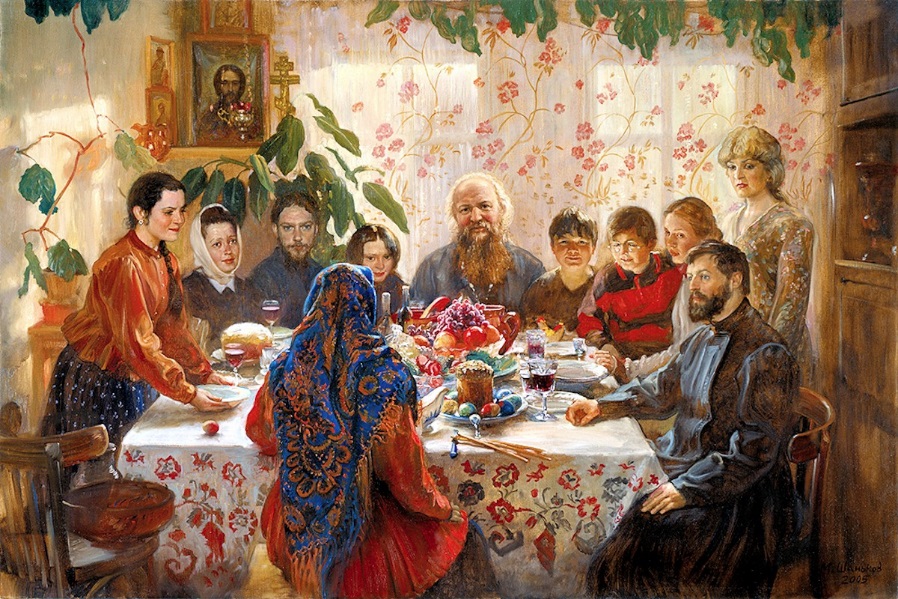